КАЗАХСКАЯ АКАДЕМИЯ СПОРТА И ТУРИЗМА 
ФАКУЛЬТЕТ ТУРИЗМА
КАФЕДРА ТУРИЗМА И СЕРВИСА
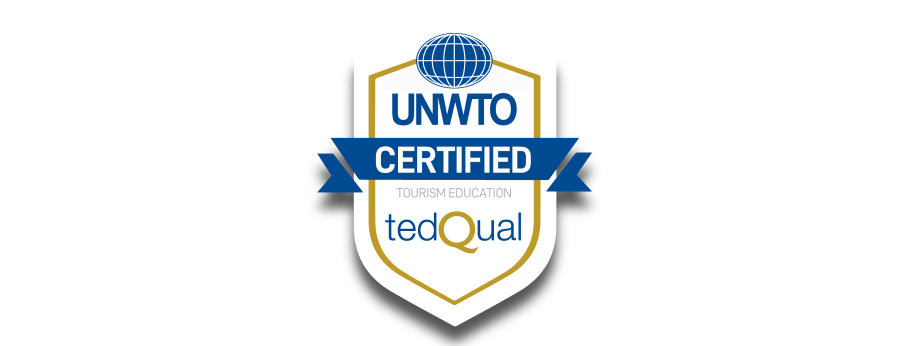 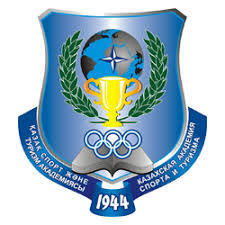 Методическое сопровождение учебного процесса с применением дистанционных образовательных технологий
Абдикаримова М.Н.
Зав.кафедрой Туризма и сервиса
Дистанционные образовательные технологии КазАСТ
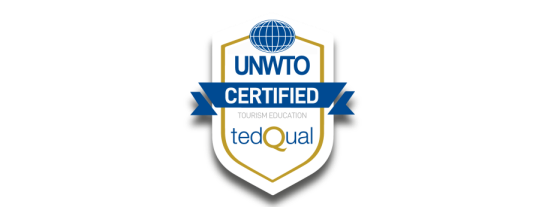 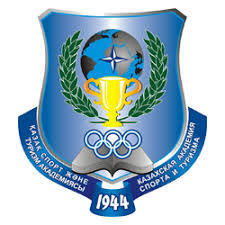 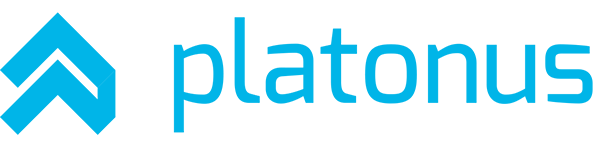 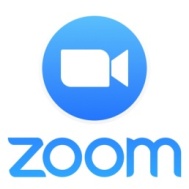 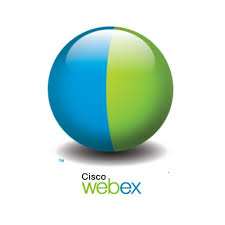 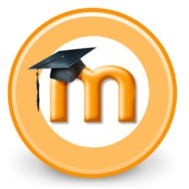 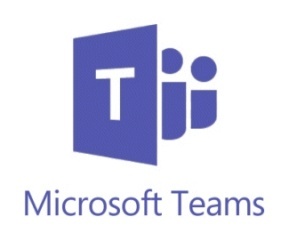 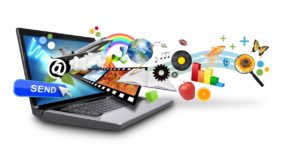 https://www.instagram.com/ftkazast/?hl=ru
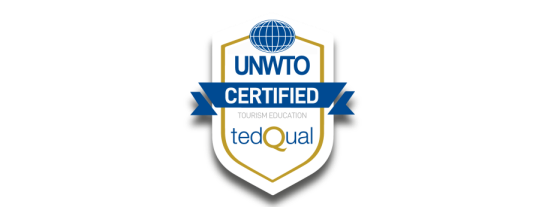 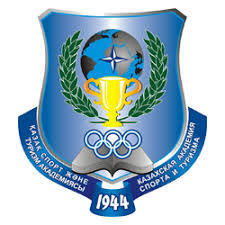 Программа Platonus
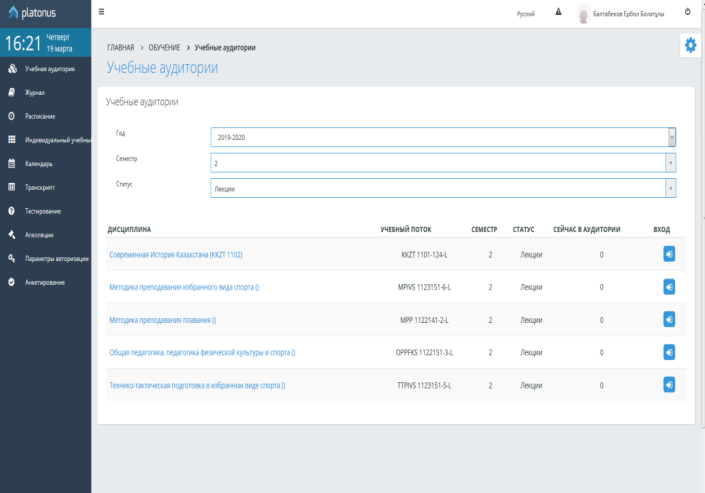 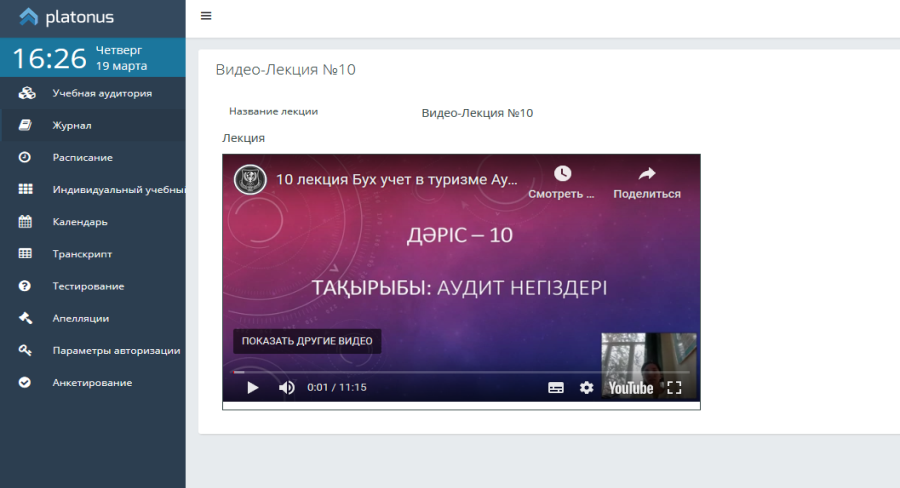 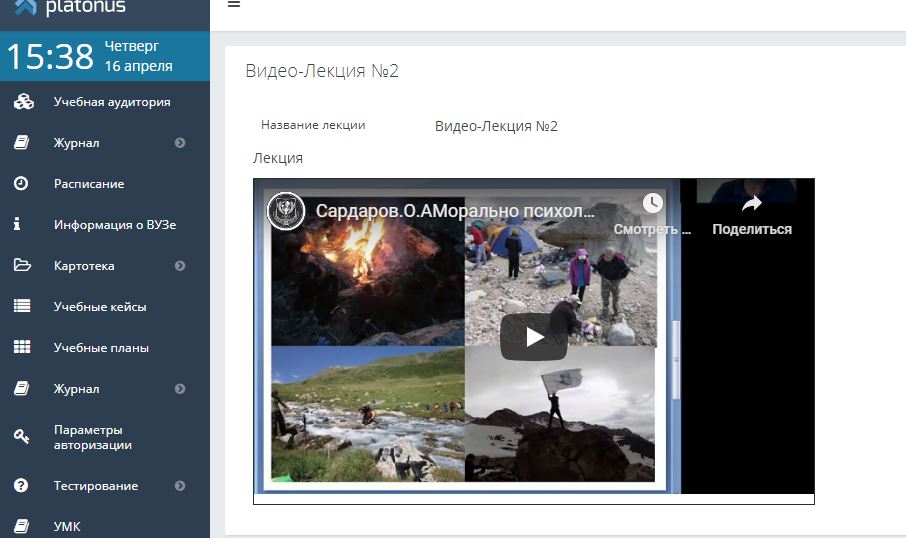 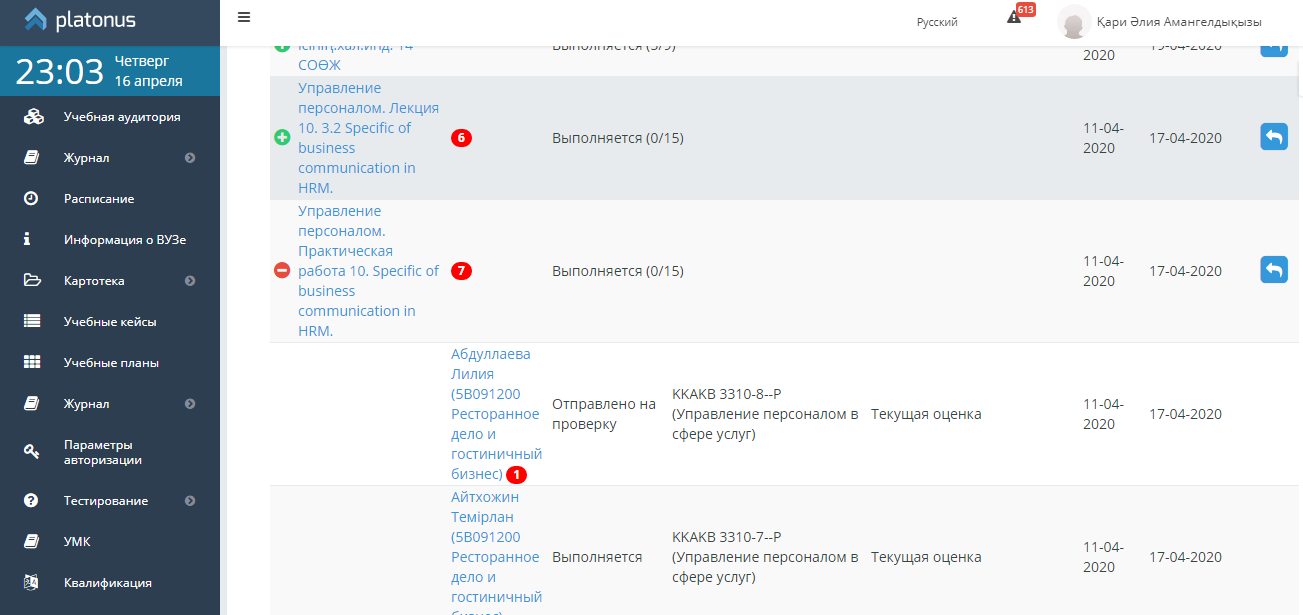 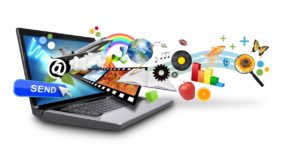 https://platonus.kz/ru/
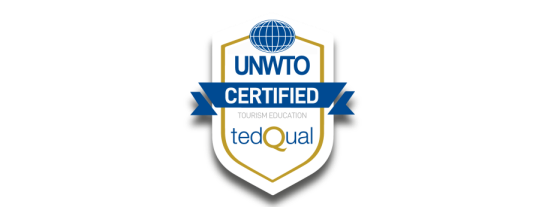 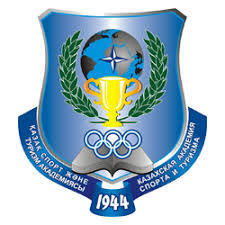 Программа BANDICAM
Bandicam - это компактная программа записи экрана для Windows, которая может записывать все, что происходит на экране ПК, в формате высококачественного видео. 

Также можно выполнять запись определенной части экрана или игр, использующих графические технологии DirectX/OpenGL/Vulkan.
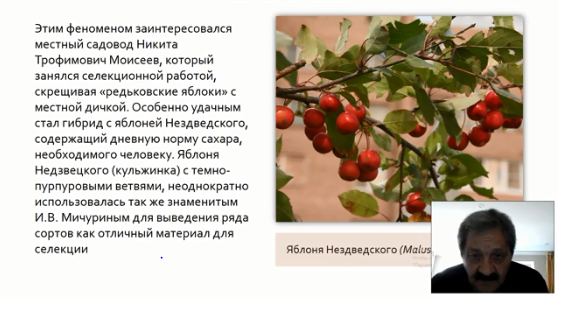 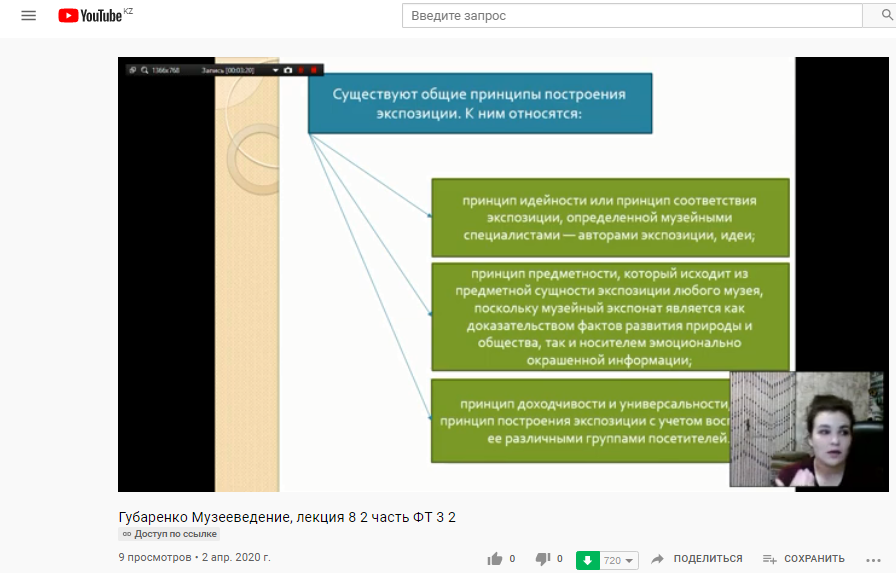 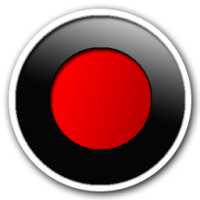 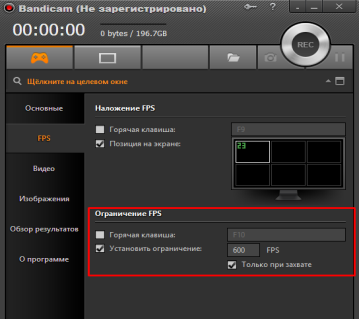 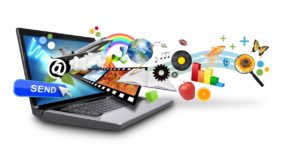 https://www.bandicam.com/ru/
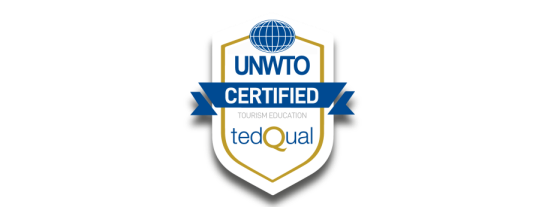 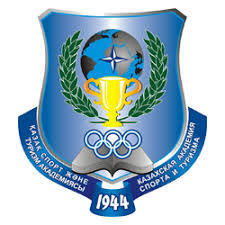 Программа ZOOM
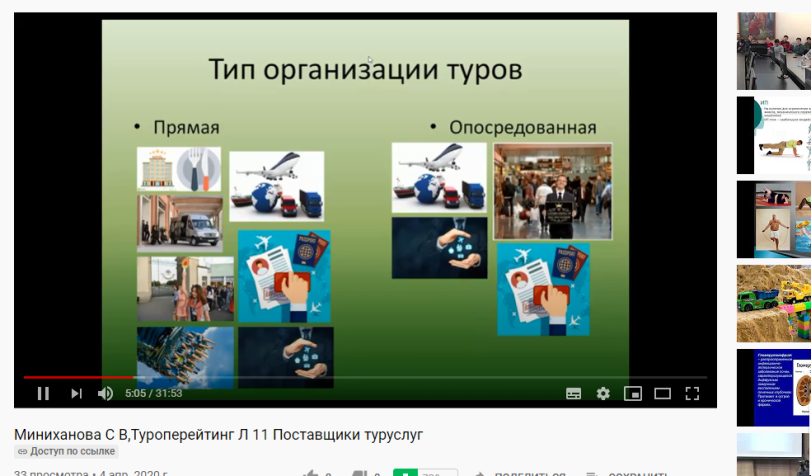 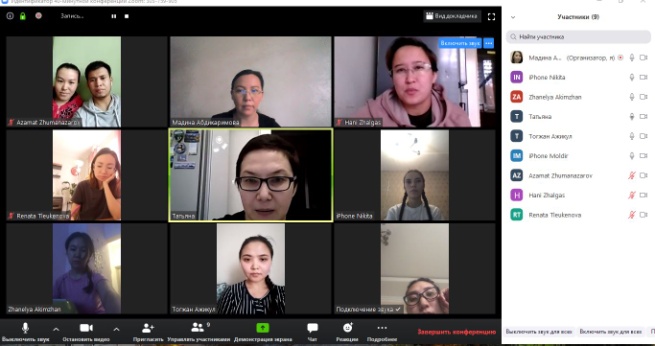 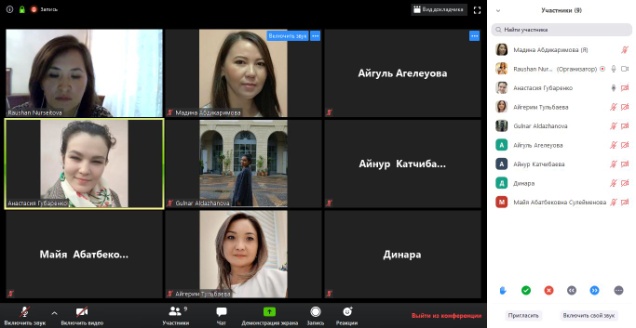 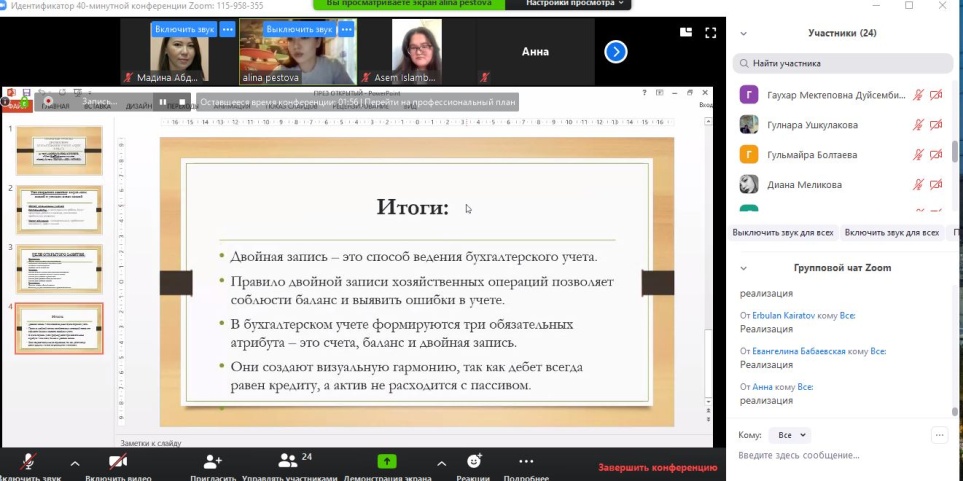 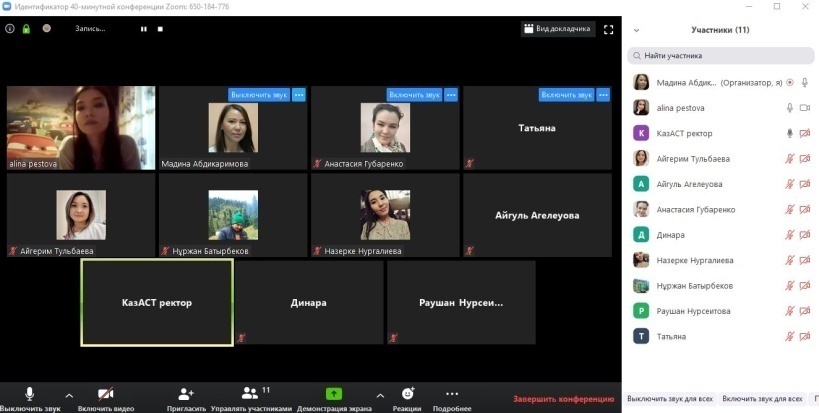 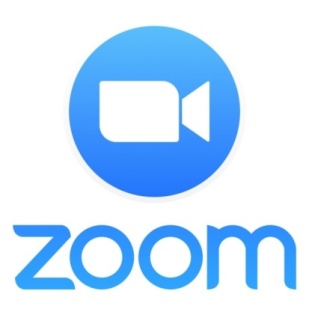 Zoom предлагает коммуникационное программное обеспечение, которое объединяет видеоконференции, онлайн-встречи, чат и мобильную совместную работу
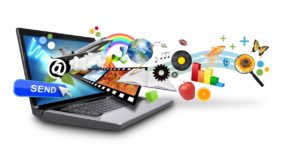 https://zoom.us/
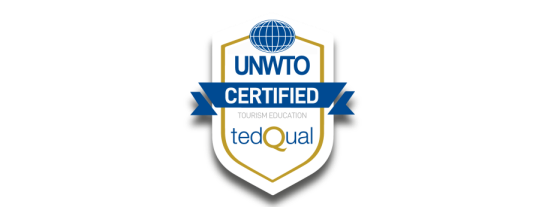 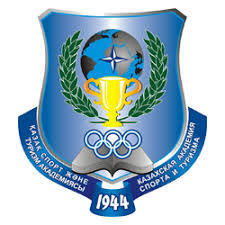 Официальный сайт в YouTube
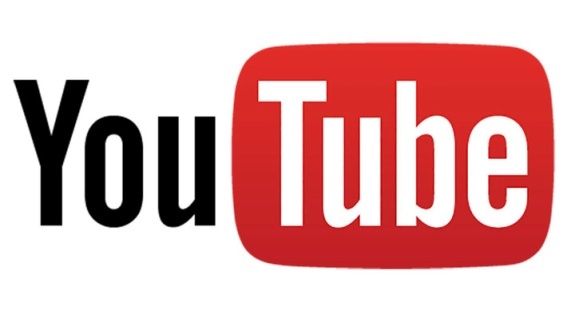 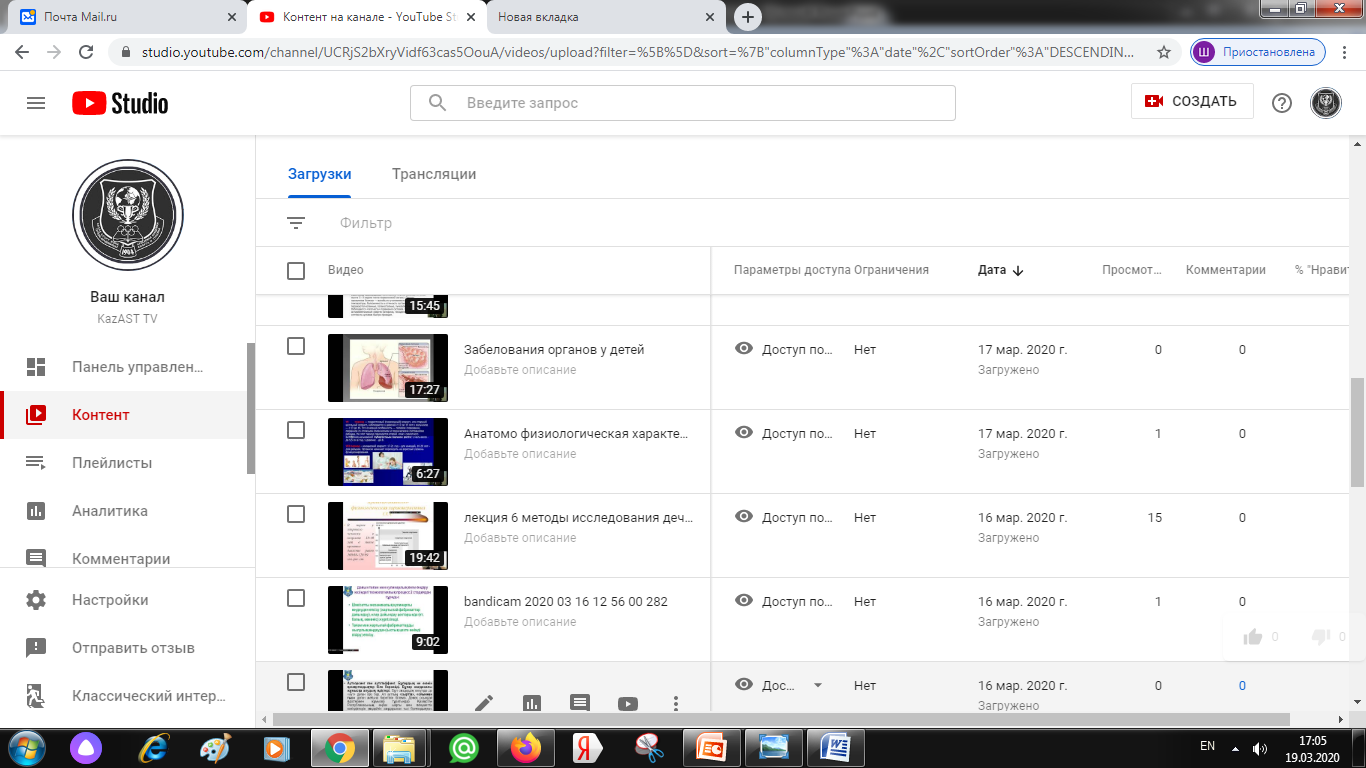 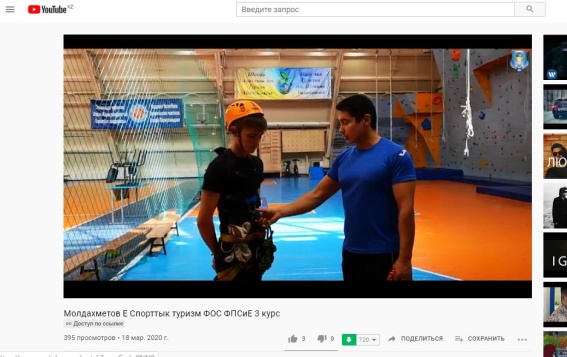 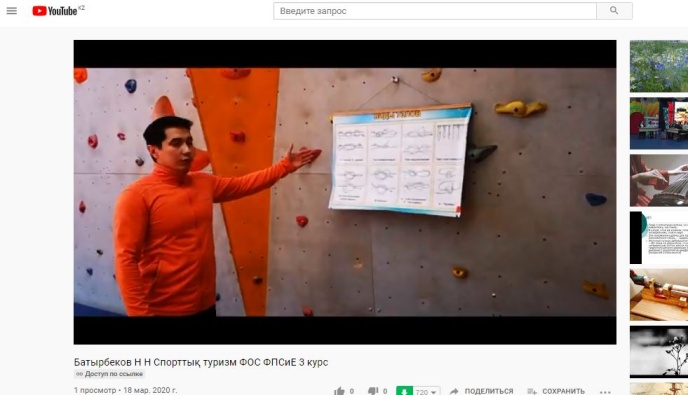 Видео-лекции размещены на официальном канале 
видео-хостинге Youtube 
Kazast.tv
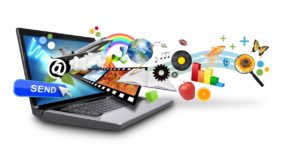 https://www.youtube.com/channel
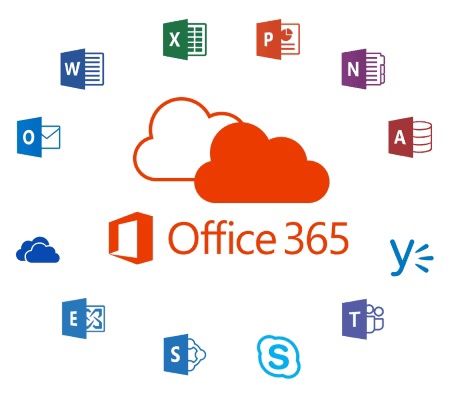 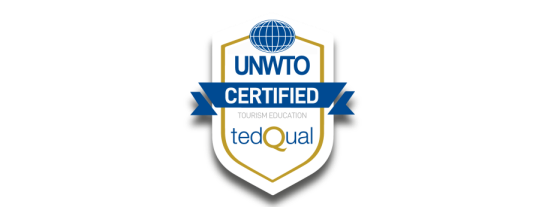 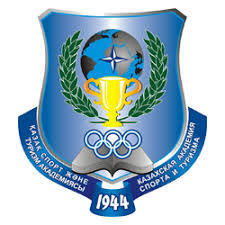 OFFICE 365  - Microsoft Teams
Office 365 для домашнего и персонального использования, а также для малого и среднего бизнеса, крупных предприятий, учебных заведений и некоммерческих организаций.
Корпоративная платформа, объединяющая в рабочем пространстве чат, встречи, заметки и вложения
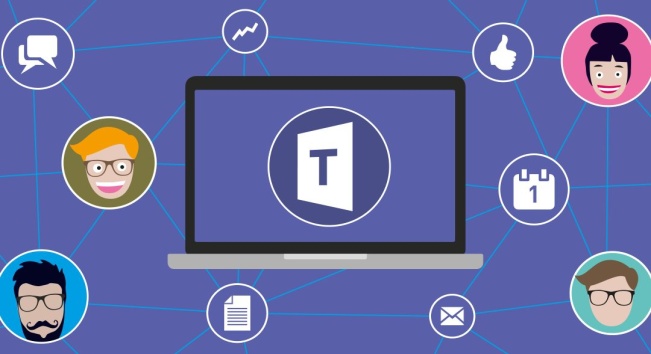 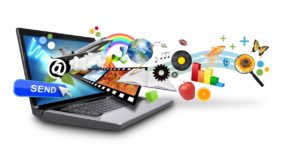 https://www.office.com
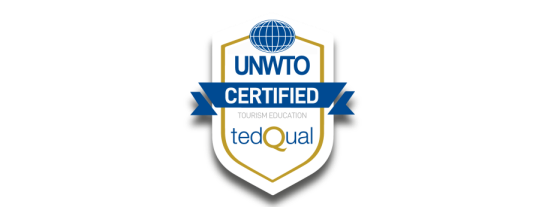 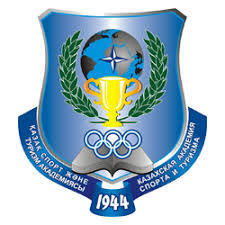 Инструменты Microsoft Teams
Независимо от того, находитесь ли вы в аудитории или подключаетесь удаленно, вам доступны средства для управления классами и взаимодействия с учащимися в Office 365 для образования
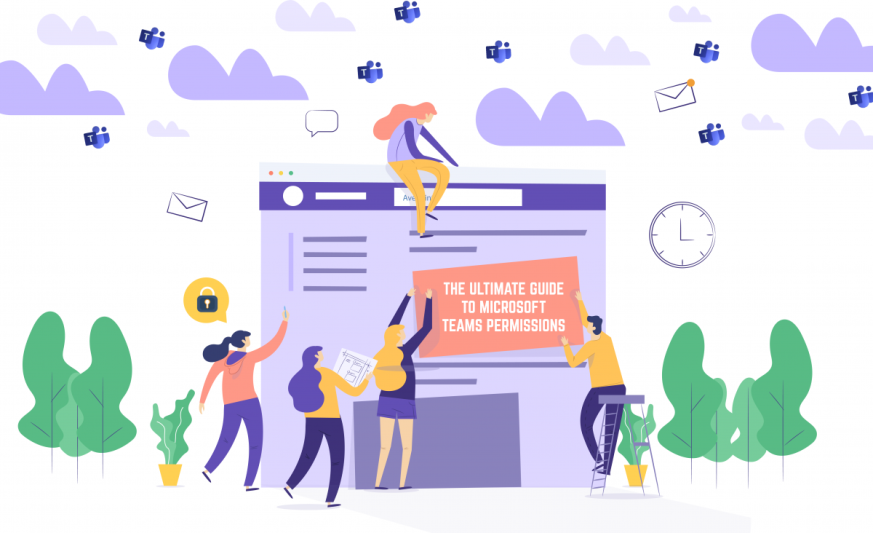 Вы можете оставаться на связи с другими преподавателями из своего учебного заведения и быть уверенными, что все необходимое сохранено и доступно независимо от того, находитесь ли вы в классе или нет.
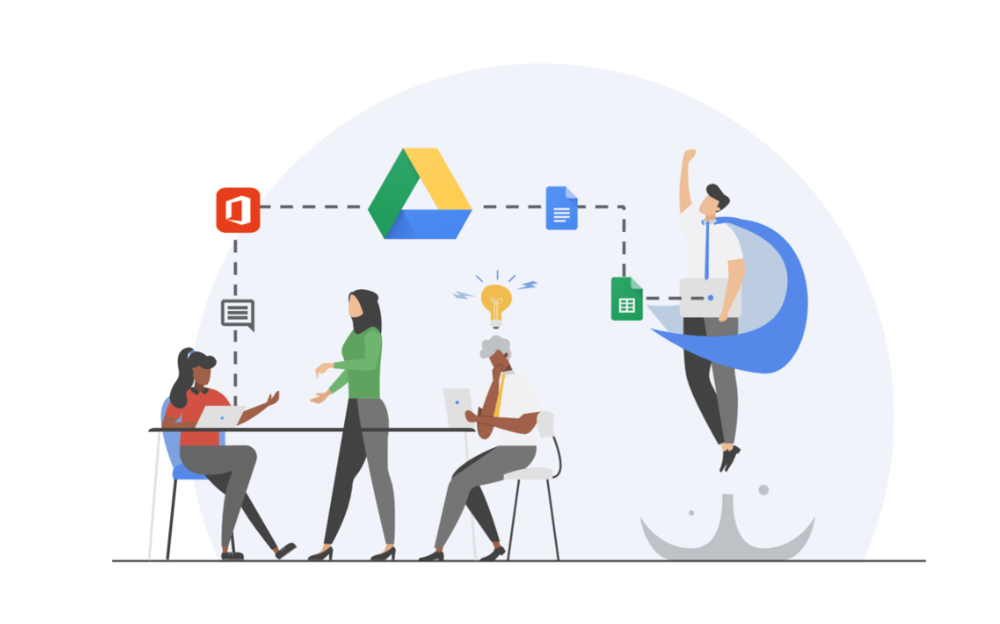 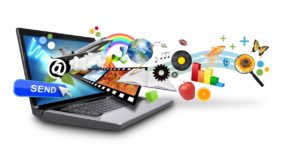 https://teams.microsoft.com
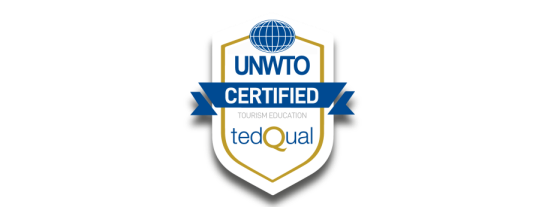 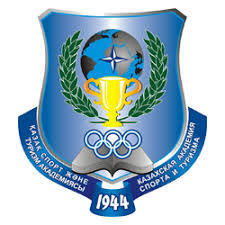 Дисциплины в Microsoft Teams
В качестве владельцев команды преподаватели назначают задания, делятся содержимым в классе, начинают собрания и управляют возможностями пользователей для публикации в команде.
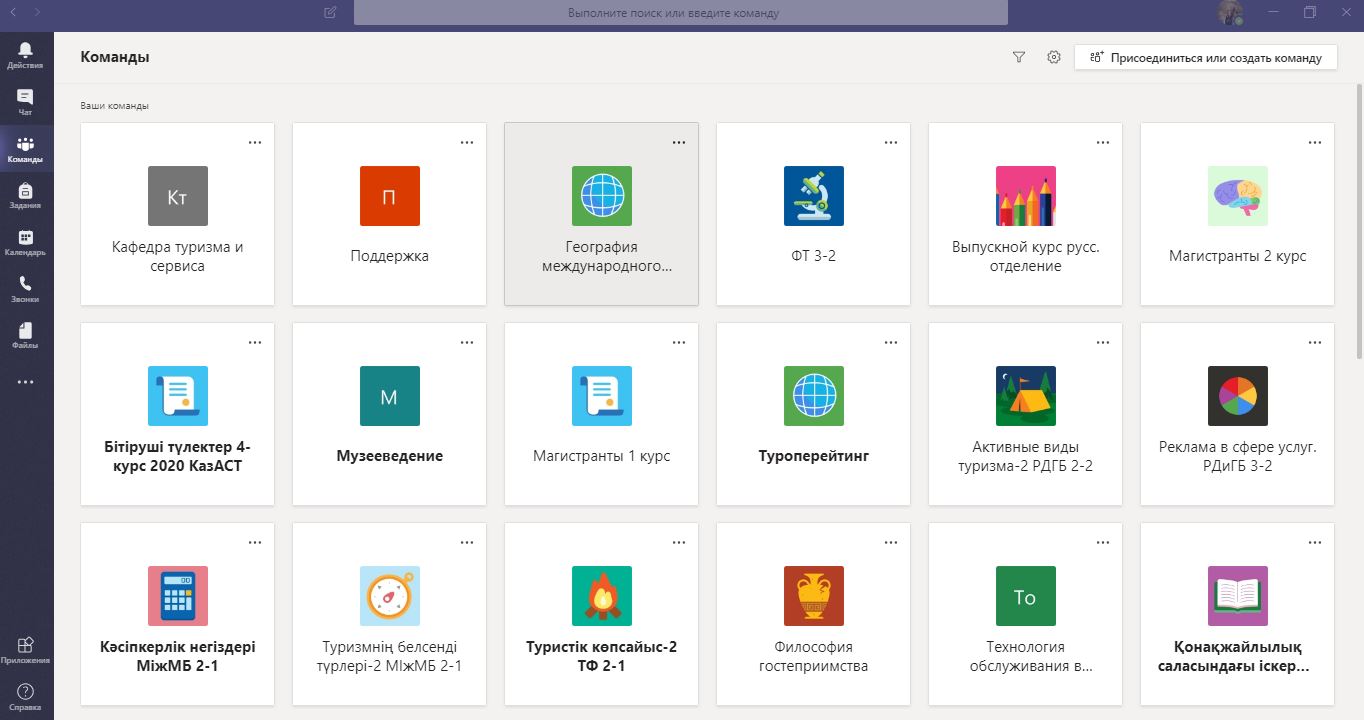 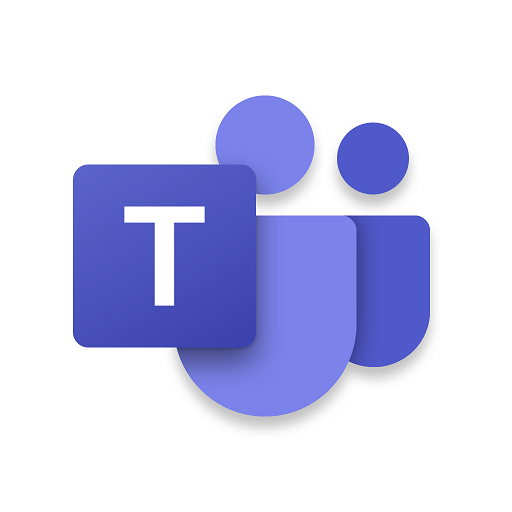 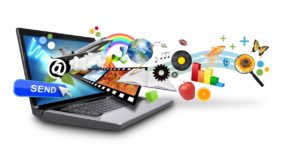 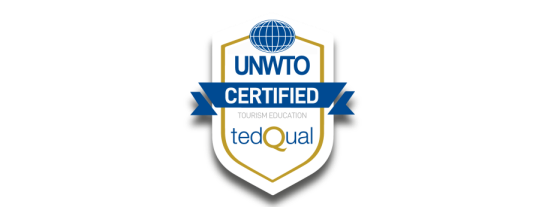 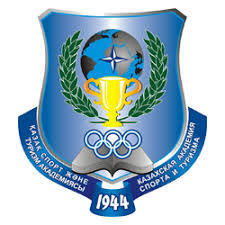 Видео-лекции в Microsoft Teams
Дистанционное обучение может быть любым, но только не скучным! Можно преобразовать свою виртуальную аудиторию, используя более творческие, интерактивные и инклюзивные идеи.
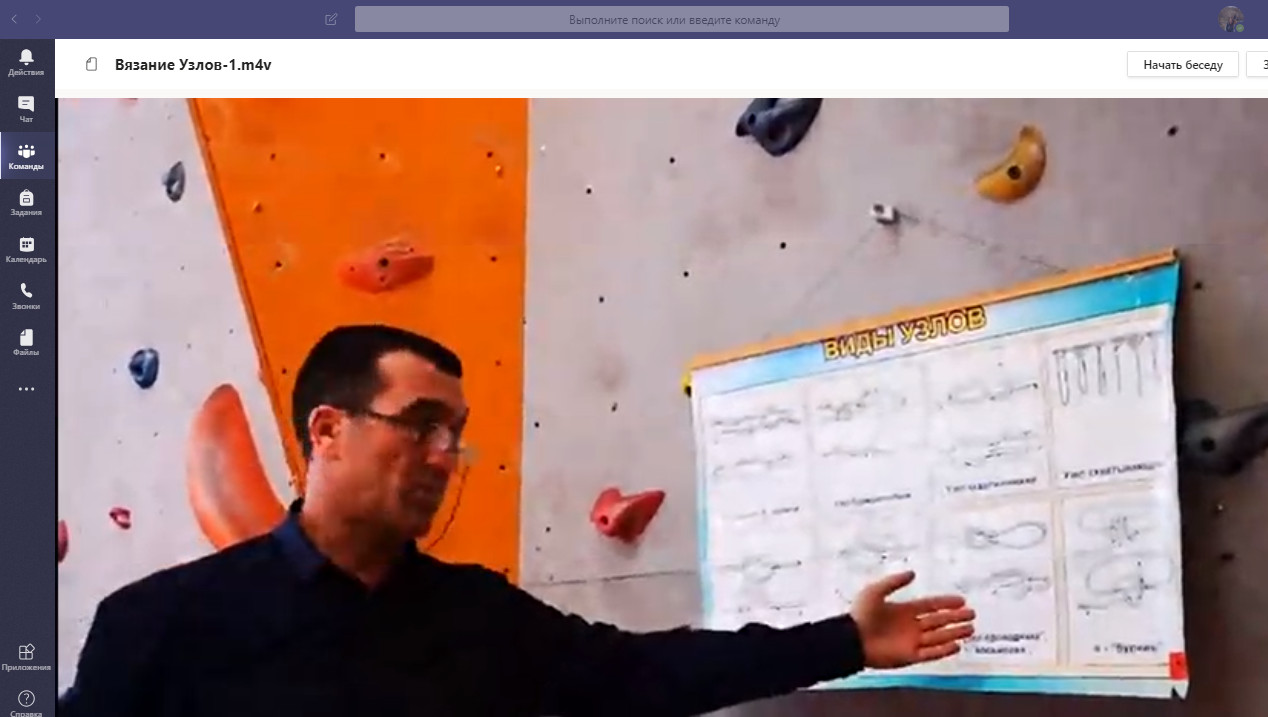 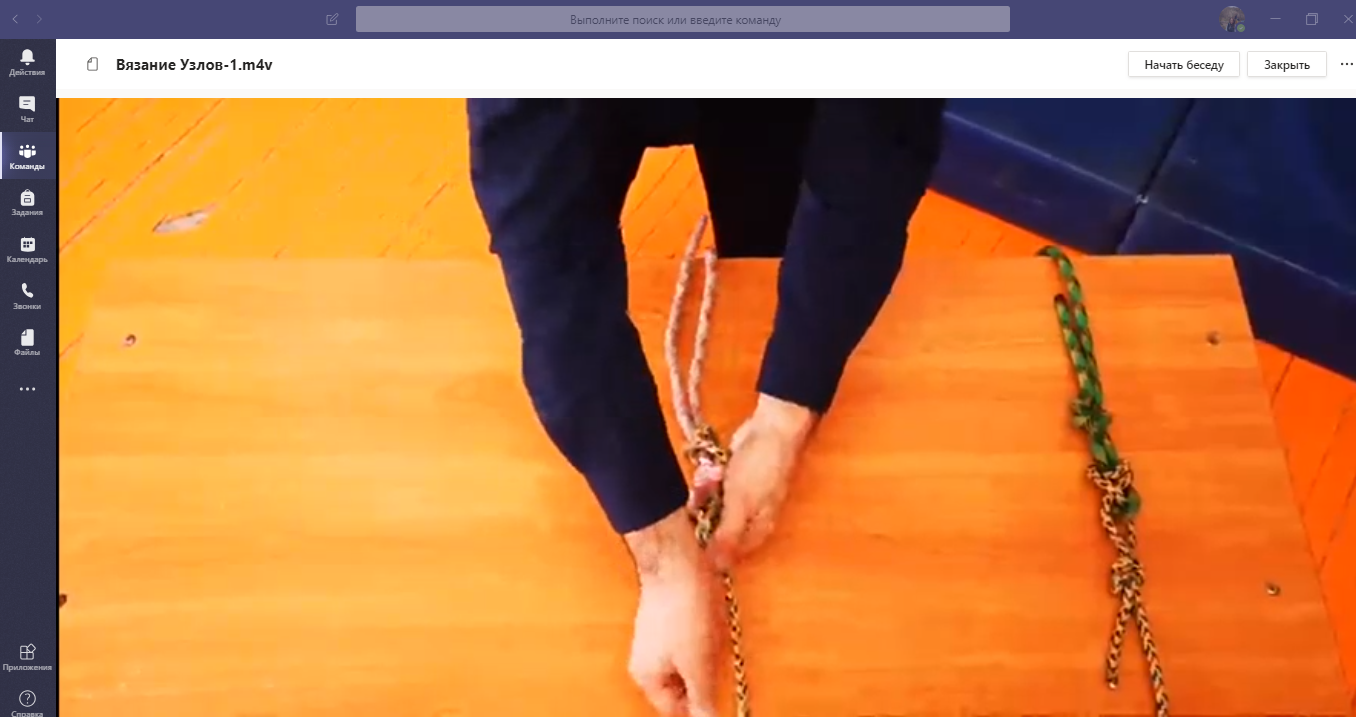 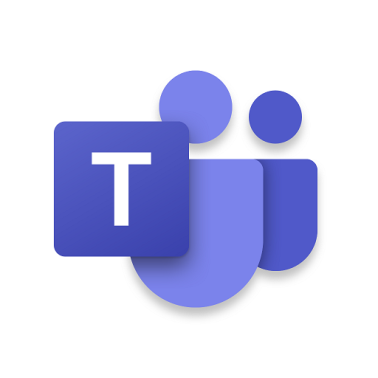 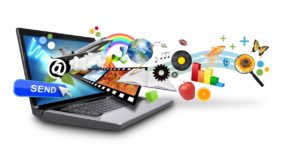 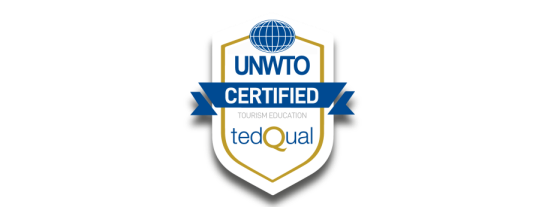 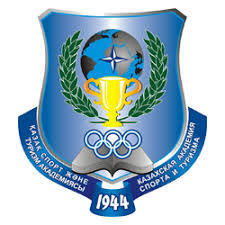 Назначить тесты в Microsoft Teams
Назначайте файлы Office и тесты прямо в Teams, чтобы учащиеся могли работать над ними и сдавать их, не выходя из приложения.
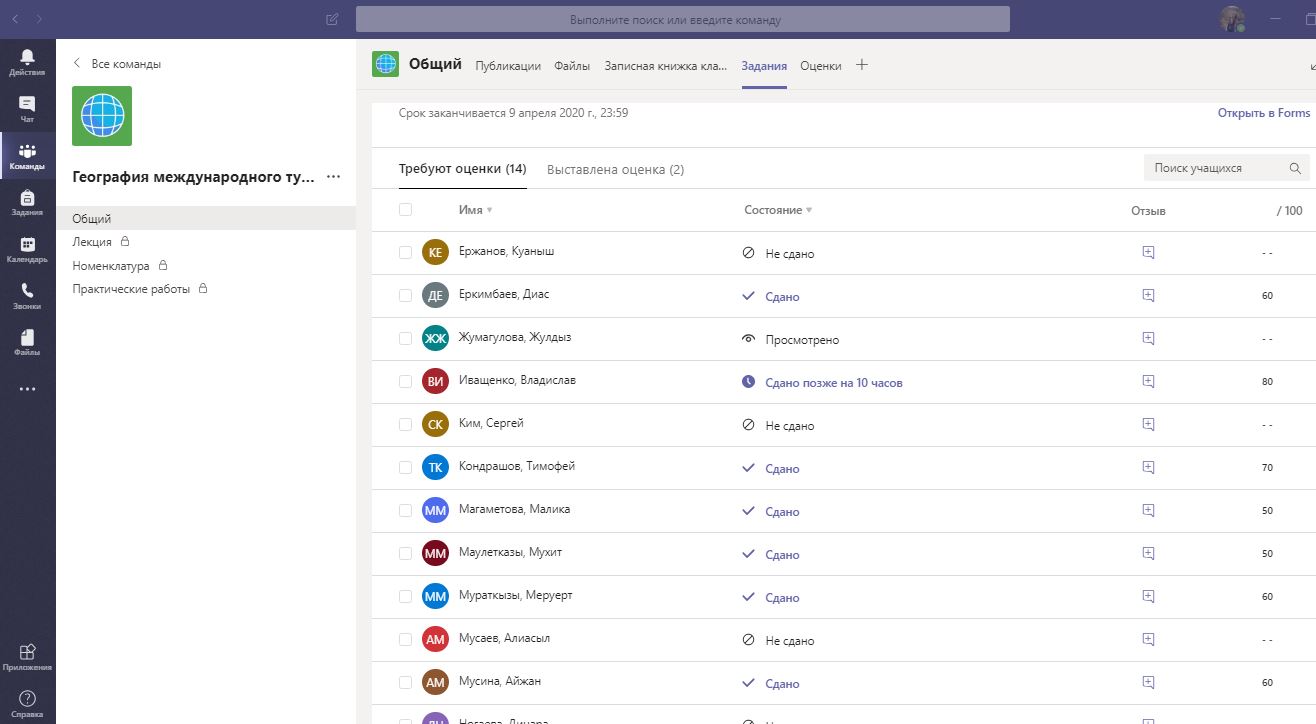 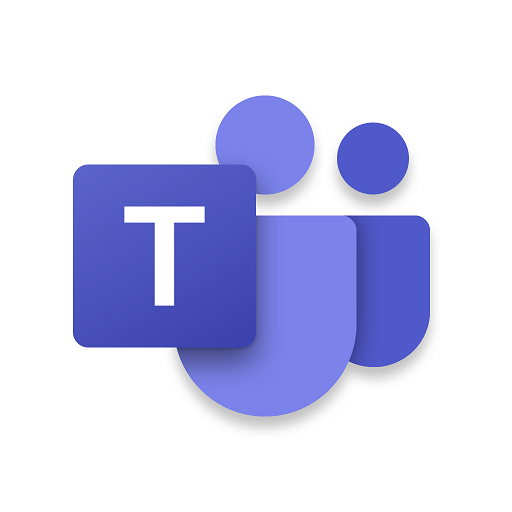 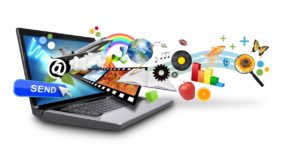 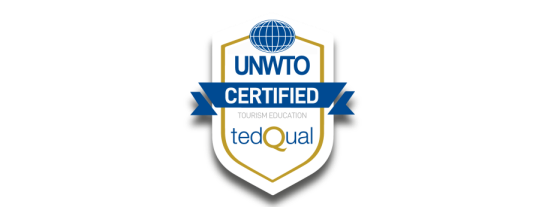 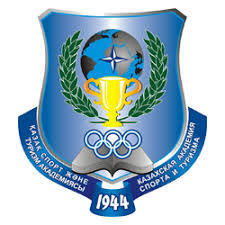 Календарь занятии Microsoft Teams
В календаре вы можете просматривать не просто представление повестки дня, но и свое расписание в недельном представлении.
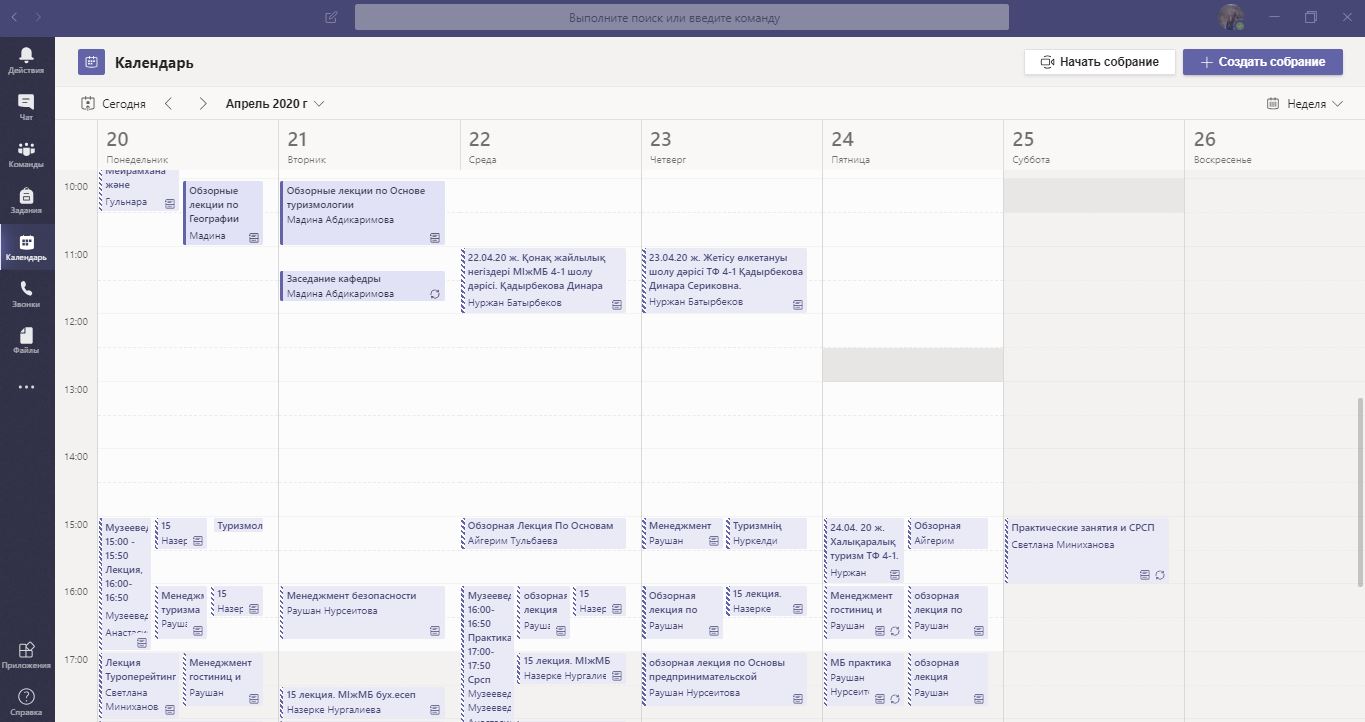 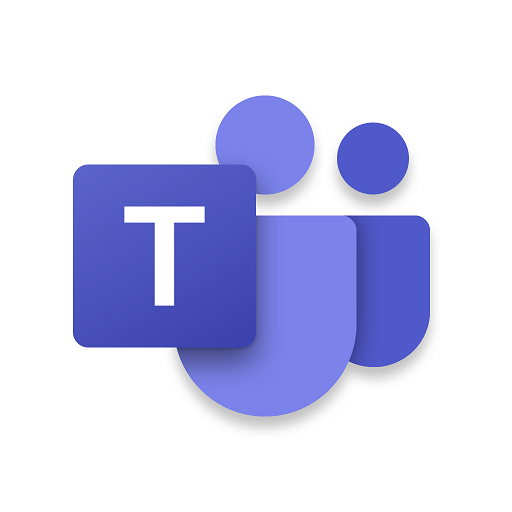 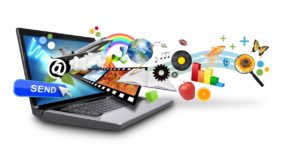 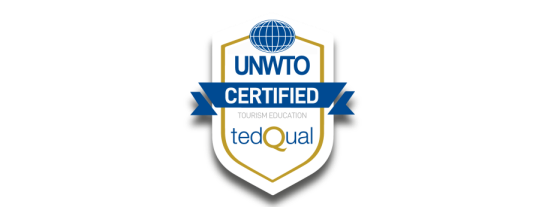 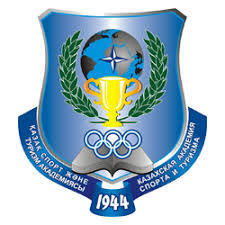 СПАСИБО ЗА ВНИМАНИЕ!!!
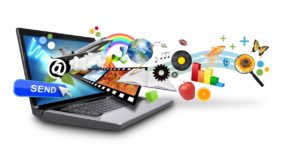